MATRIZ CICLO DE VIDA DE LA INDUSTRIA-POSICION COMPETITIVA
CICLO  DE VIDA DE LA INDUSTRIA
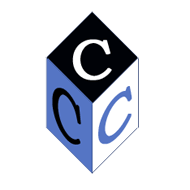 COMIENZO
CRECIMIENTO
MADUREZ
DECLIVE
DOMINANTE
INVERTIR
CONSOLIDAR
MINIMO
RIESGO
FUERTE
MEJORAR
MANTENER
FAVORABLE
POSICION COMPETITIVA
COSECHAR
SOSTENIBLE
SELECCIONAR
SEGMENTAR
LIQUIDAR
MARGINAL
MAXIMO
RIESGO
DESINVERTIR